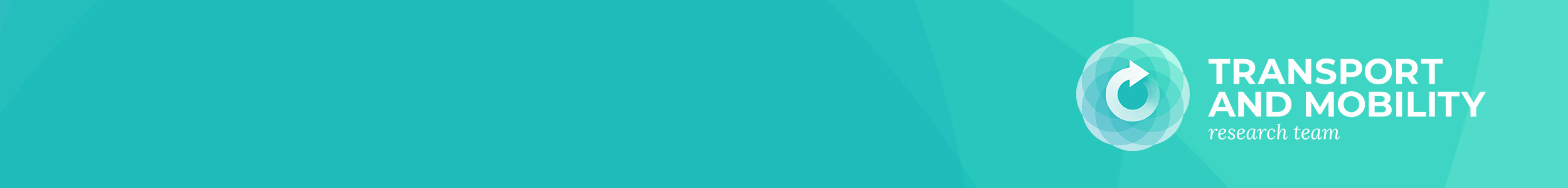 S@mpler
Integrated Education Based On Sustainable Urban Mobility Projects
Plány udržitelné městské MOBILITY (SUMP) – vize mobility
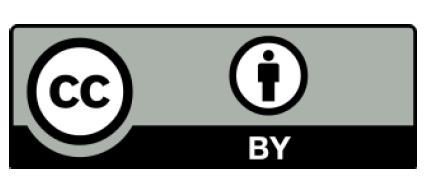 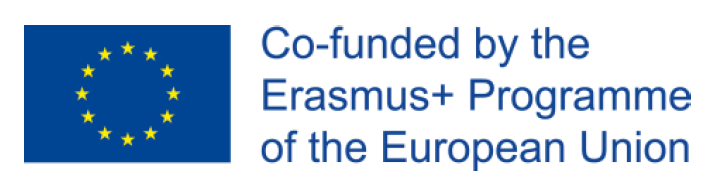 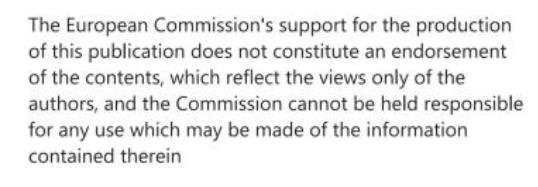 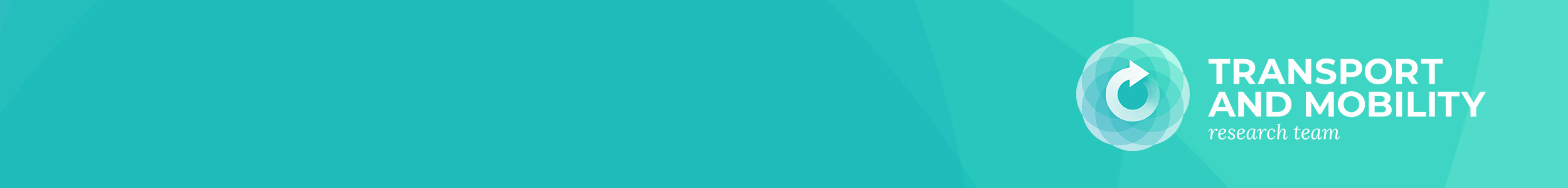 S@mpler
SUMP – vize mobility
Řešená oblast sump cyklu
05 – vytvoření vize a společné strategie
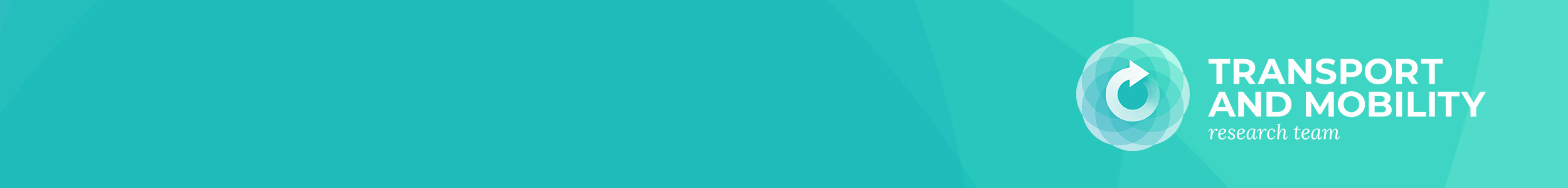 S@mpler
SUMP – vize mobility
Tvorba vize – založena na analýze současného a budoucího stavu
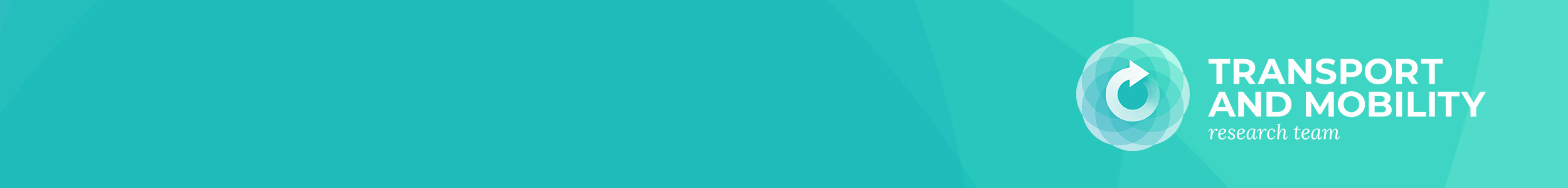 S@mpler
SUMP SUMP – vize mobility
Vize jako společné rozhodnutí
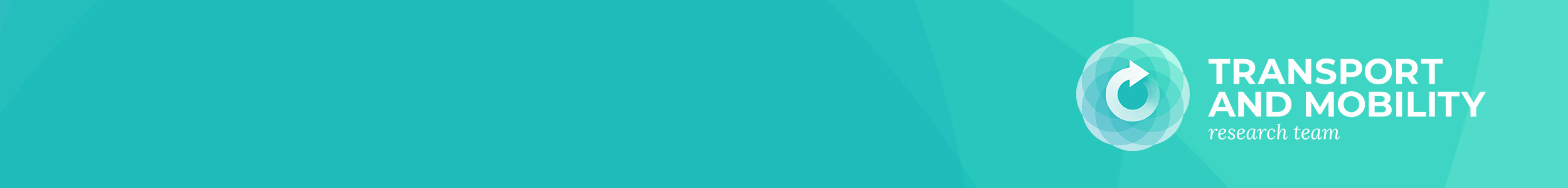 S@mpler
SUMP – vize mobility
Společná vize mobility
= základ pro všechny další kroky – definování cílů a opatření 

Vize musí být společná – dobře projednána - město, partneři, zástupci cílových skupin a veřejnosti 

                             zajištěn konsenzus 
                             + politický závazek
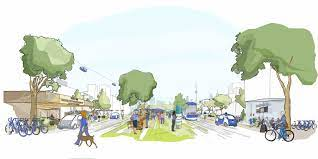 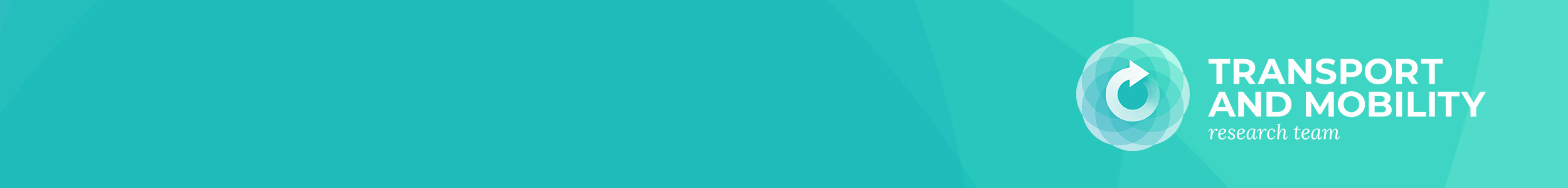 S@mpler
SUMP – vize mobility
Příprava vize mobility
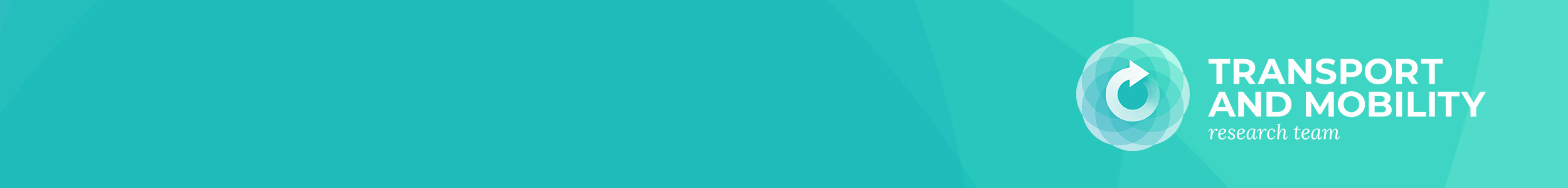 S@mpler
SUMP – vize mobility
Kontext dalších politik                                Podklady z analýzy
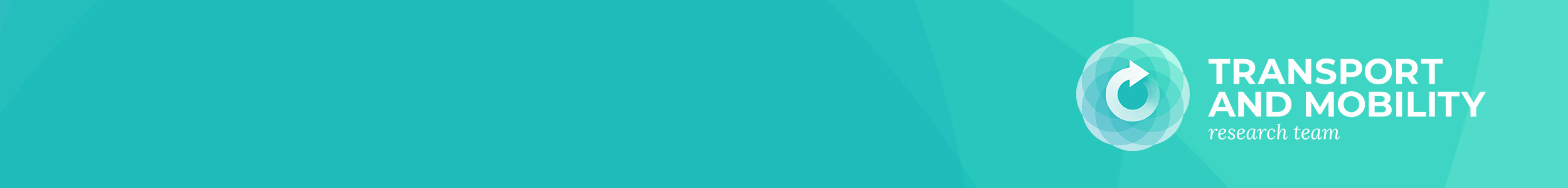 S@mpler
SUMP – vize mobility
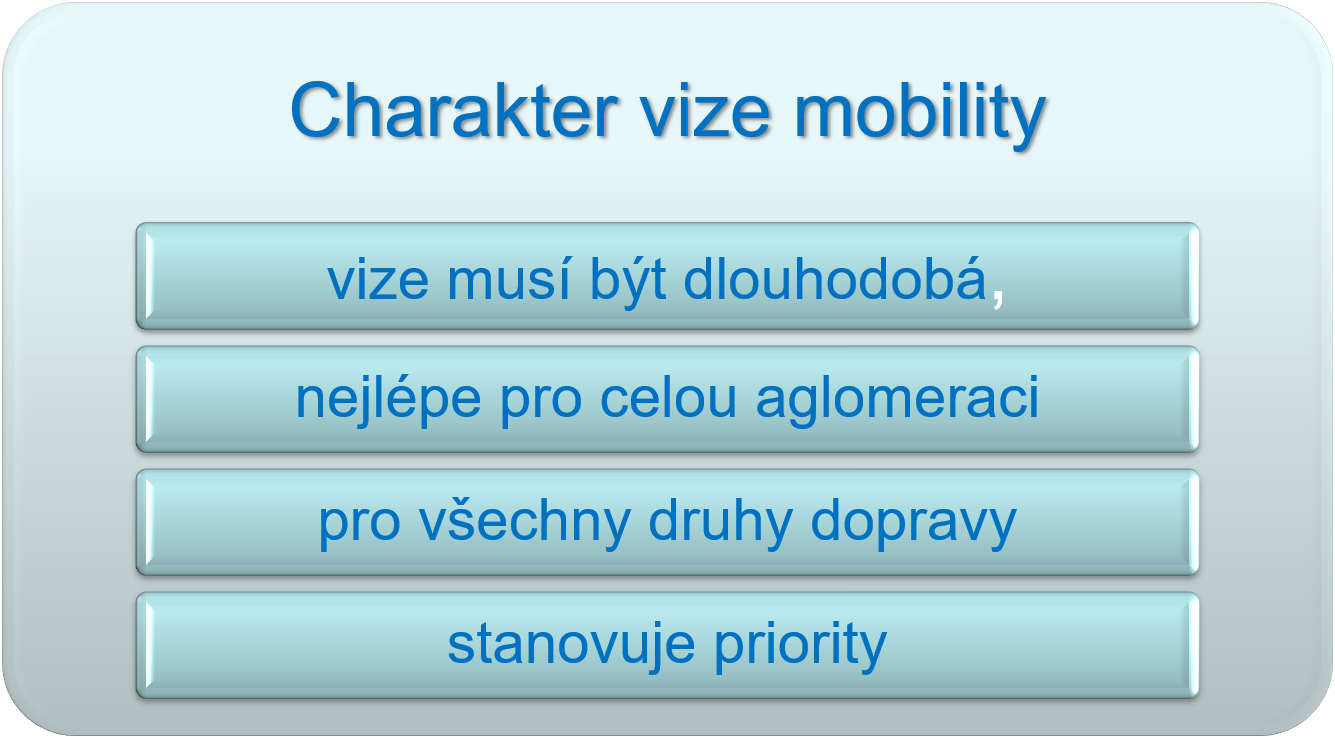 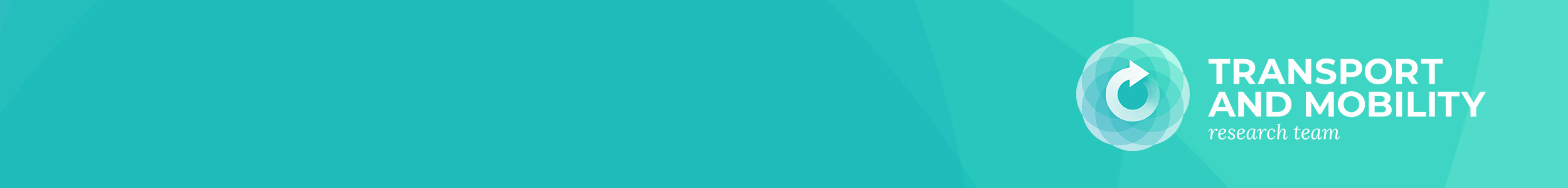 S@mpler
SUMP – vize mobility
Pracovní skupina pro přípravu vize SUMP
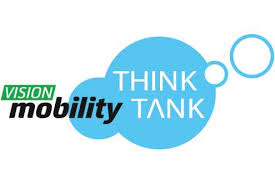 Zástupci města, kraje, okolních obcí, státu (např. ŘSD) 
Zástupci z dopravních služeb: poskytovatelé, uživatelé 
Zástupci dalších oblastí: životní prostředí, zdraví, ekonomický rozvoj, podnikatelské prostředí (obchodní komora a významní zaměstnavatelé) 
Zástupci cílových skupin – např. obyvatelé města (různý věk), zaměstnanci 
Další dotčení partneři 

Zastoupení hlavních skupin je důležité pro přijetí vize
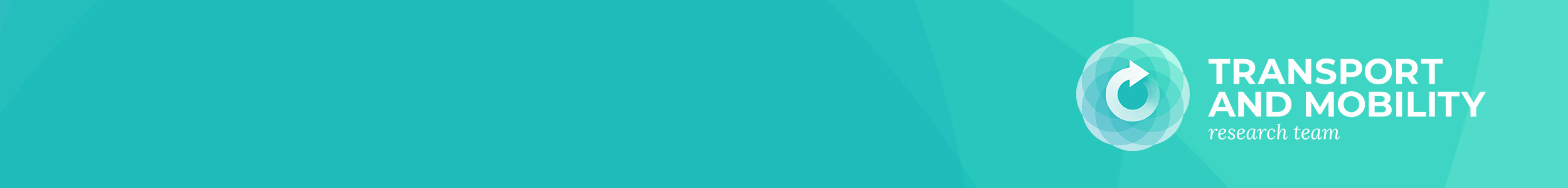 S@mpler
SUMP – vize mobility
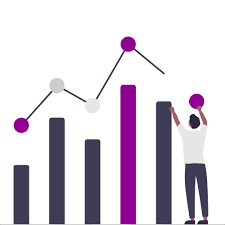 Vize mobility na dobrém datovém základu
aktuální data k dopravě a jejich interpretace,  výsledky socio-dopravních průzkumů
informace k demografii a z dalších oblastí 
přehled stávajících politik – jaké dokumenty jsou v platnosti a v čem se dotýkají dopravy, mobility


Bez znalosti aktuálního stavu není jasné, kam má vize směřovat a co se musí změnit
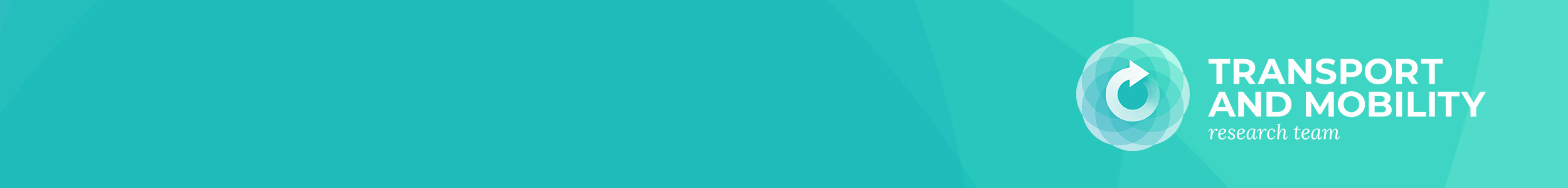 S@mpler
SUMP – vize mobility
Projednání vize mobility - podklady k projednání s veřejností
v rámci užší pracovní skupiny „Vize mobility“ – příprava podkladů pro kvalitní prezentaci pro  veřejnost  

Informační balíček: 

význam SUMPu, proč ovlivňovat mobilitu
závěry analýz – SWOT, současný stav a jaký vývoj je pravděpodobný (vč. scénářů)  
k čemu chceme dospět – jaký je návrh vize (výstup pracovní skupiny), příp. varianty   


Bez dobré přípravy projednání bude konsenzus složitější, ne-li nemožný
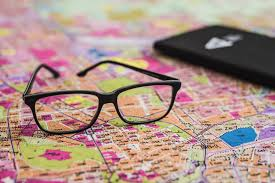 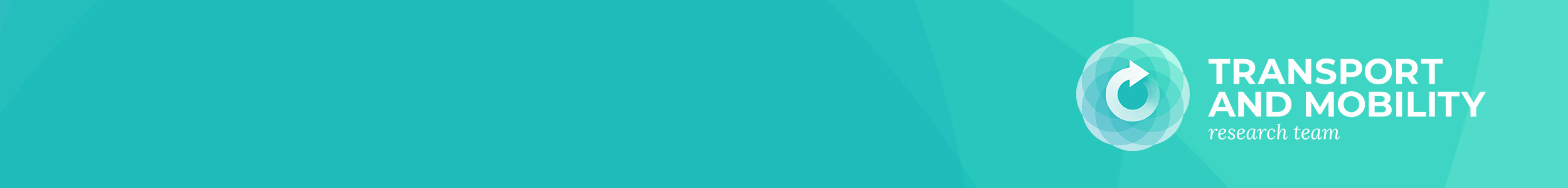 S@mpler
SUMP – vize mobility
Projednání vize mobility – setkání s veřejností
Jasná prezentace podkladů – myšlenka SUMP, skutečnost a návrh vize  
Projednání – argumentace vize, názory z pléna a dohoda nad výslednou podobou vize  
Zveřejnění výsledné verze Vize mobility – s využitím oblíbených a osvědčených komunikačních kanálů při projednávání projektů s veřejností    


Bez dobré přípravy projednání bude konsenzus složitější, ne-li nemožný
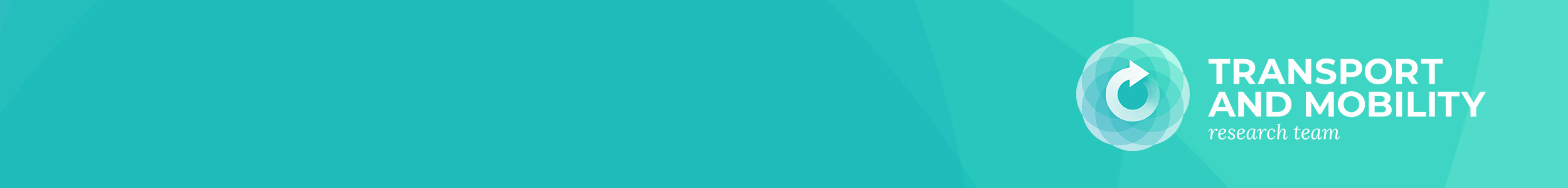 S@mpler
SUMP – vize mobility
Příklad vize – Lille (Francie)
„Město, které je ekonomicky silné, atraktivní, s mezinárodním 
a evropským profilem, s renovovanými veřejnými prostory, 
s důrazem na usměrnění dopravního provozu a mobilitu 
realizovanou udržitelnými druhy dopravy“.
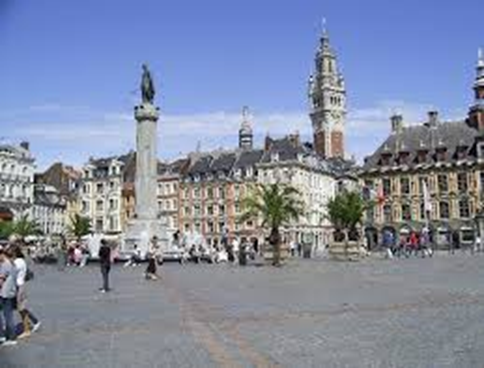 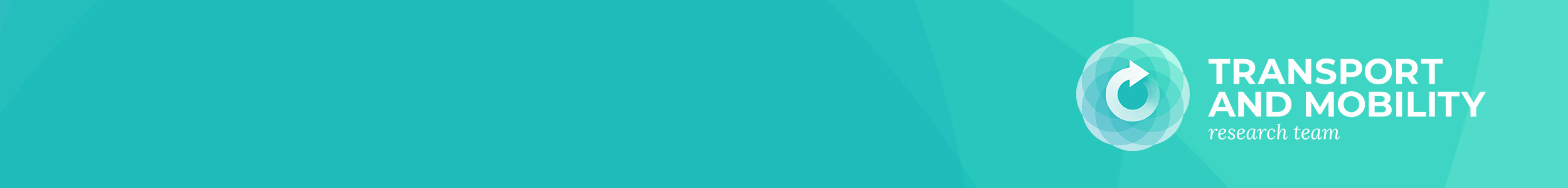 S@mpler
SUMP – vize mobility
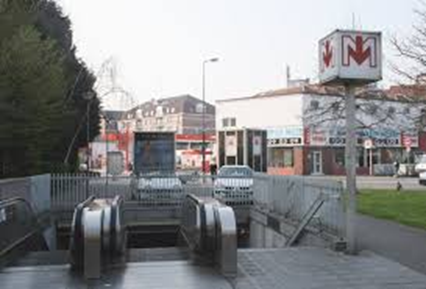 Příklad vize – Lille (Francie)
Důležitá strategická otázka: 

Dále rozvíjet metro nebo povrchovou MHD (autobusy a tramvaje)? 

Volba: 
rozvoj povrchové dopravy – příležitost k přerozdělení, renovaci a zvýšení atraktivity veřejných prostor 

Řešení: „vysoce kvalitní autobusové linky“ a „vlak-tramvaj“
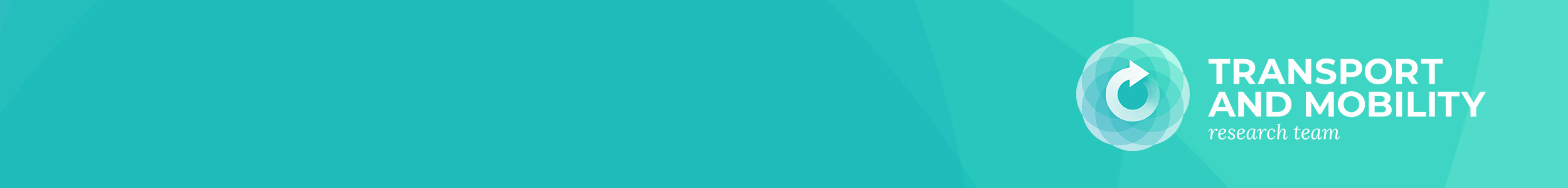 S@mpler
SUMP – vize mobility
Příklad vize SUMP – České Budějovice (Česko)
ROVNOVÁHA – usilovat o vyvážený přístup pro všechny druhy dopravy do oblastí města podle jejich specifického charakteru  

EFEKTIVITA – podporovat rozvoj jednotlivých druhů dopravy ve směrech, kde bude jejich přínos nejvyšší pro město; kde se vynaložené úsilí odrazí ve zřetelném zlepšení situace 

SPOLUPRÁCE – vytvářet podmínky pro lepší provázanost jednotlivých druhů dopravy mezi sebou, integraci nových technologií a postupů do stávajícího prostředí
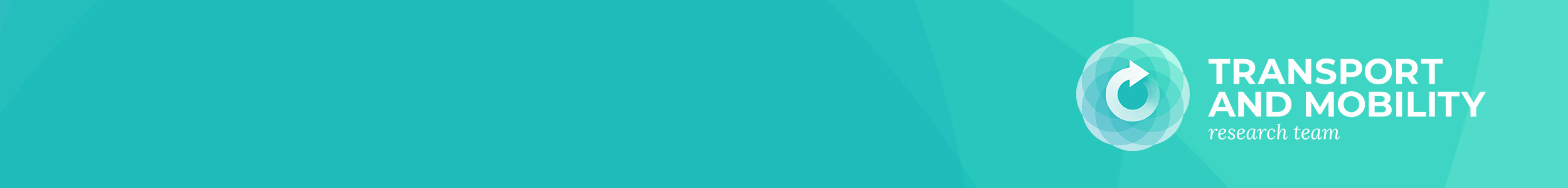 S@mpler
SUMP – vize mobility
Další fáze – nastavení měřitelných cílů  - 06 v cyklu SUMP
Cíle: 
určují žádoucí změny, ve kterých oblastech má dojít ke zlepšení, co má být „sníženo, navýšeno, udrženo“, např. snížit dopravní zácpy, podíl IAD… 
měly být SMART (viz schéma níže), měřitelné pomocí konkrétních indikátorů a ideálně by měly mít nastaveny kvantitativní cílové  hodnoty   
obvykle se dělí na hlavní (prioritní) a dílčí (specifické)
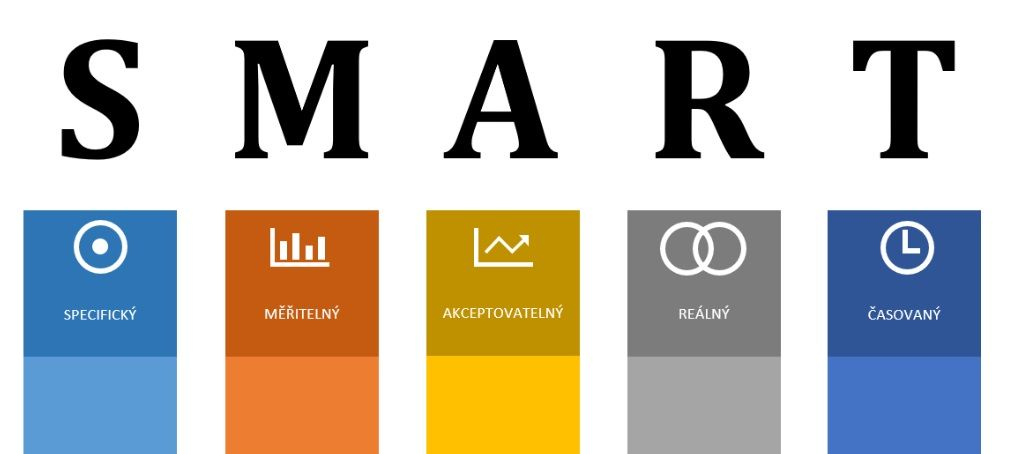 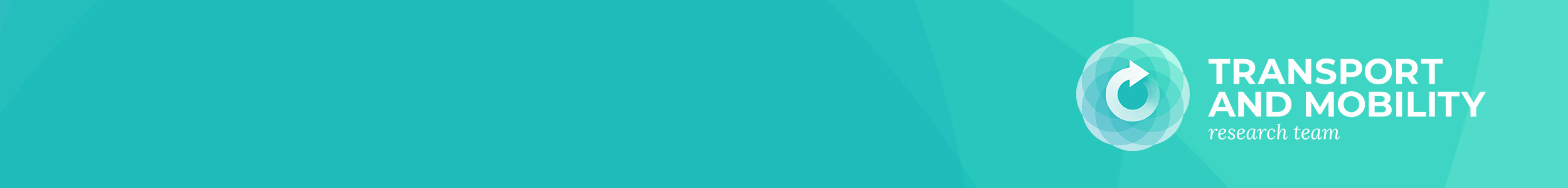 Název prezentace/téma/oblast
Odkazy, zdroje, literatura
EU SUMP Guidelines - Rupprecht Consult (editor), Guidelines for Developing and Implementing a Sustainable Urban Mobility Plan (SUMP), Second Edition, 2019.
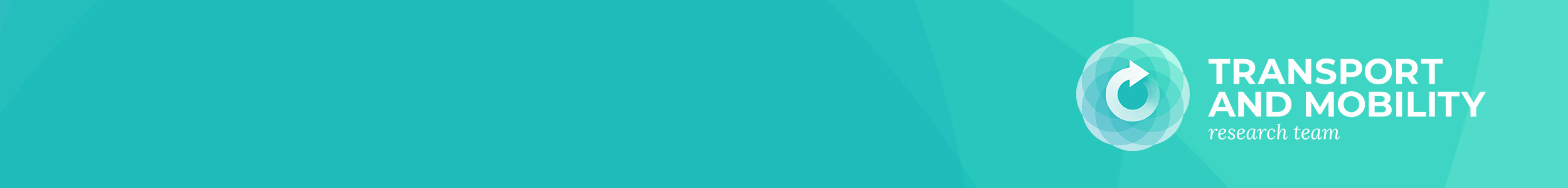 S@mpler
Integrated Education Based On Sustainable Urban Mobility Projects
Děkuji za pozornost!
Informace o projektu:
Hlavním cílem projektu je zvýšit kvalitu výuky na zapojených univerzitách v oblasti managementu udržitelné městské mobility. Naší snahou je rozšířit praktické dovednosti studentů díky implementaci praktické projektové metody výuky. Důraz je kladen na reflexi výzev, s kterými se města potýkají v reálném světě, především pak na problematiku Plánu udržitelné městské mobility (SUMP). Projekt by měl přispět ke zlepšení znalostí a dovedností studentů souvisejících s pozicí manažerů mobility.

Zpracovatel tématu: Radomíra Jordová 
mobilita-ieep.cz
Link na web databáze
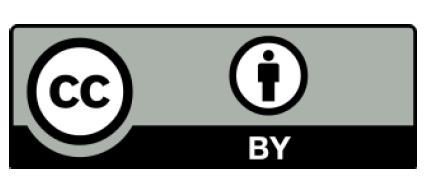 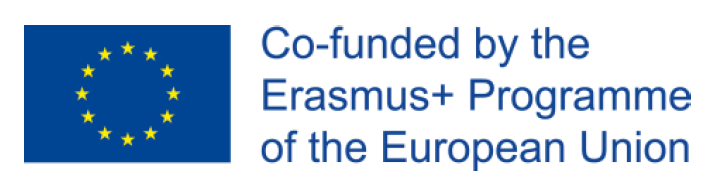 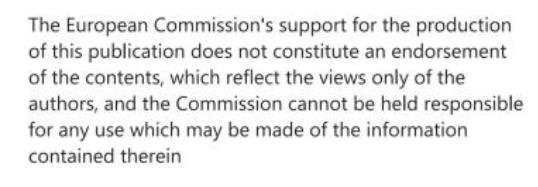 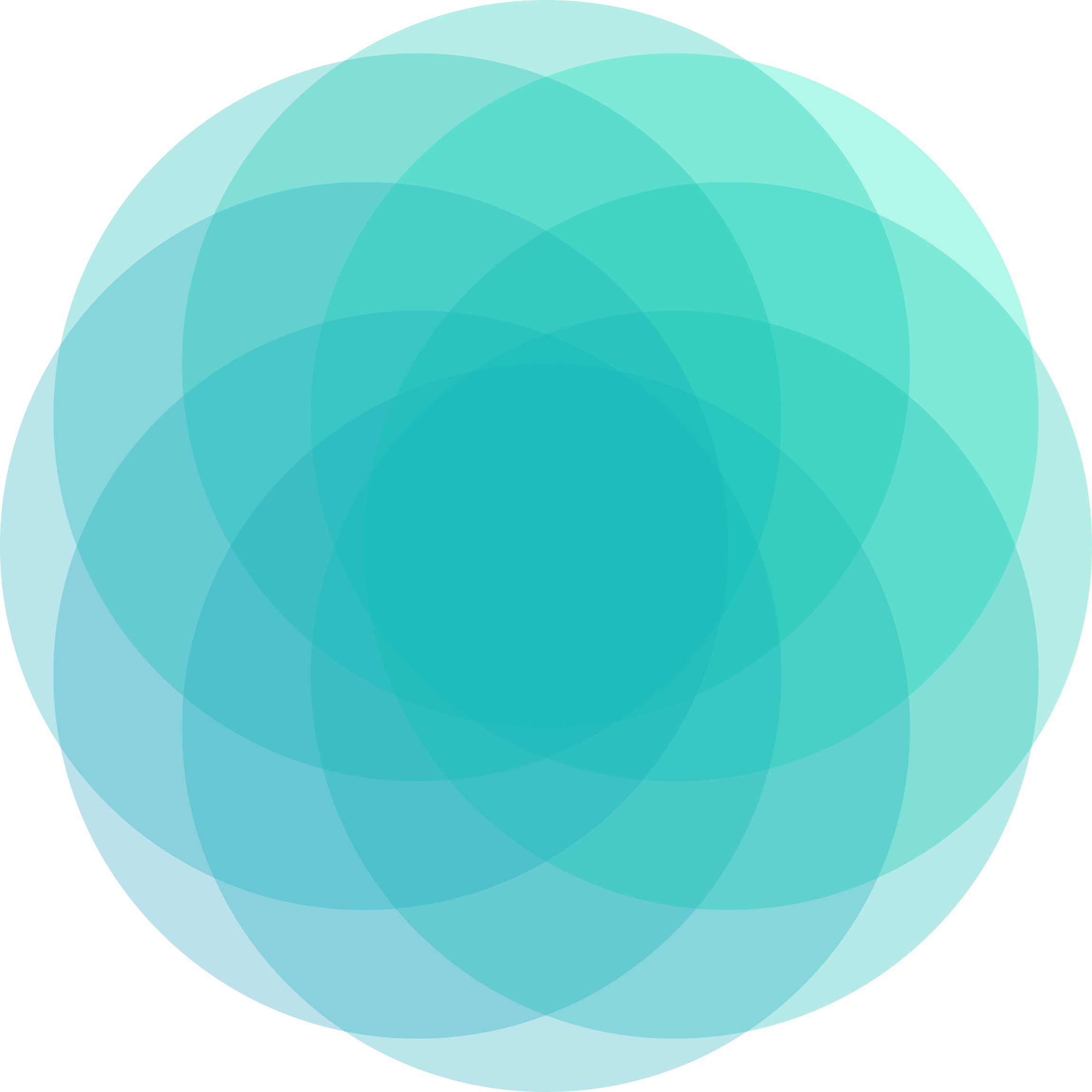 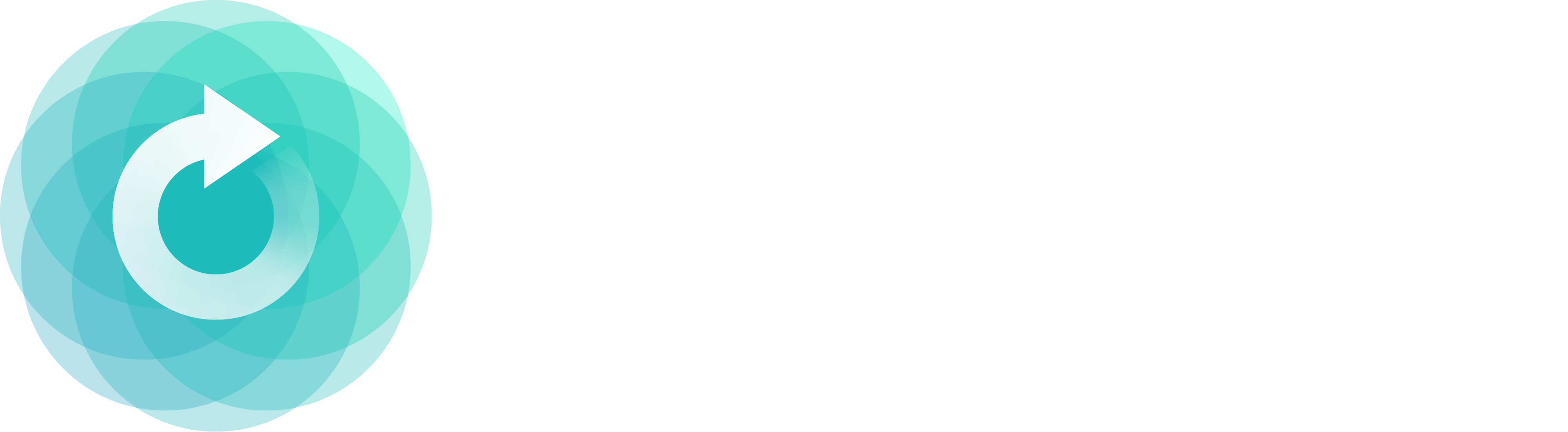 NAVAZUJÍCÍ ČÁST ÚKOLŮ URČENA PRO UČITELE
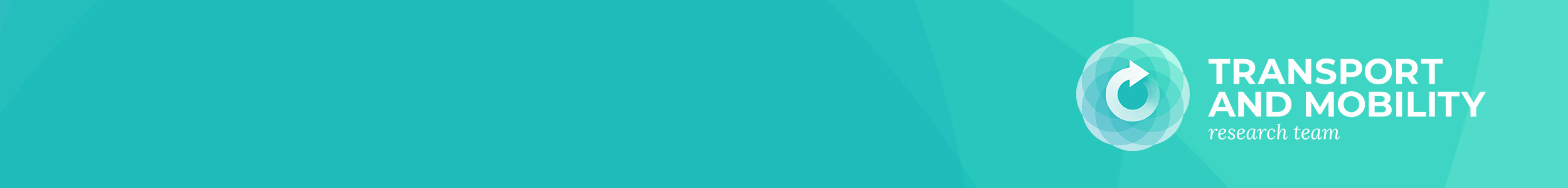 S@mpler
SUMP a související politiky
OTÁZKY pro studenty
Proč se tvoří vize mobility? Čemu napomáhá? Čemu předchází? 

Jaké jsou podklady pro tvorbu vize?  

Jaké aktivity předcházejí tvorbě vize mobility? 

Jak se připravit na projednání vize, s kým je potřeba ji tvořit a projednat?
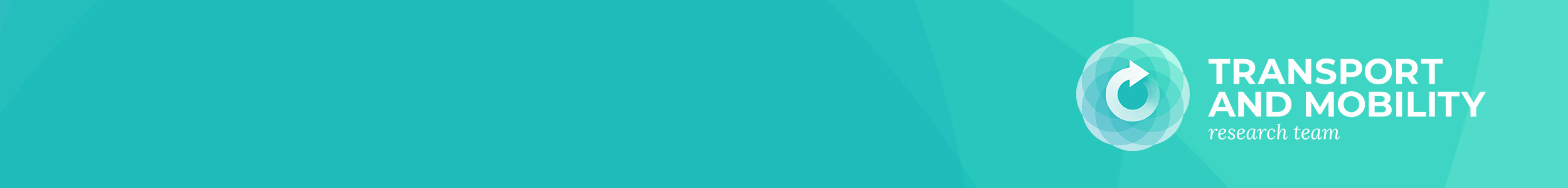 S@mpler
Integrated Education Based On Sustainable Urban Mobility Projects
Děkuji za pozornost!
Informace o projektu:
Hlavním cílem projektu je zvýšit kvalitu výuky na zapojených univerzitách v oblasti managementu udržitelné městské mobility. Naší snahou je rozšířit praktické dovednosti studentů díky implementaci praktické projektové metody výuky. Důraz je kladen na reflexi výzev, s kterými se města potýkají v reálném světě, především pak na problematiku Plánu udržitelné městské mobility (SUMP). Projekt by měl přispět ke zlepšení znalostí a dovedností studentů souvisejících s pozicí manažerů mobility.

Zpracovatel tématu: Radomíra Jordová
mobilita-ieep.cz
Link na web databáze
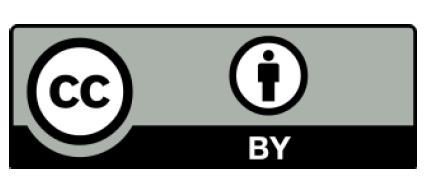 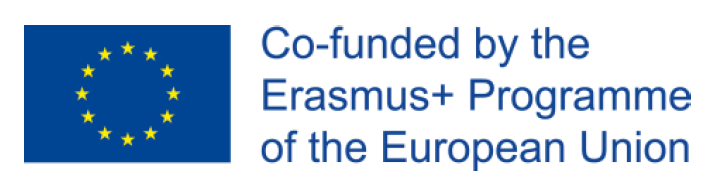 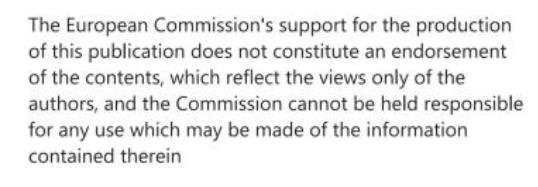